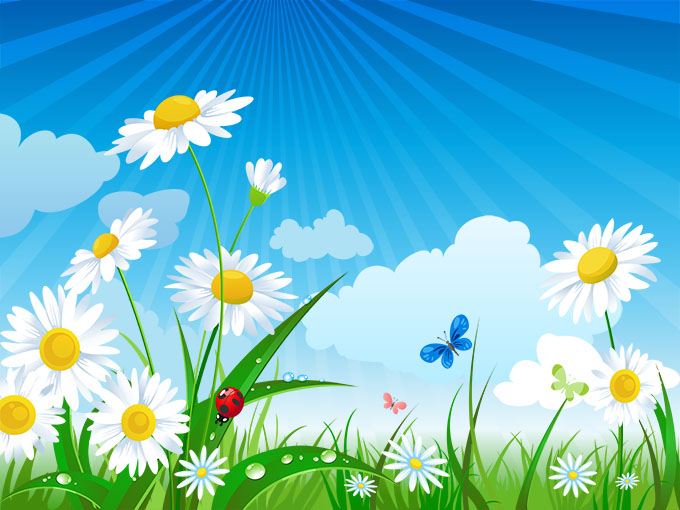 "Петушок
и его
семья"
Автор: Воспитатель МБДОУ «Д\С №31» 
                            Г. Анжеро - Судженск 
                                         Рассказова Н.С.
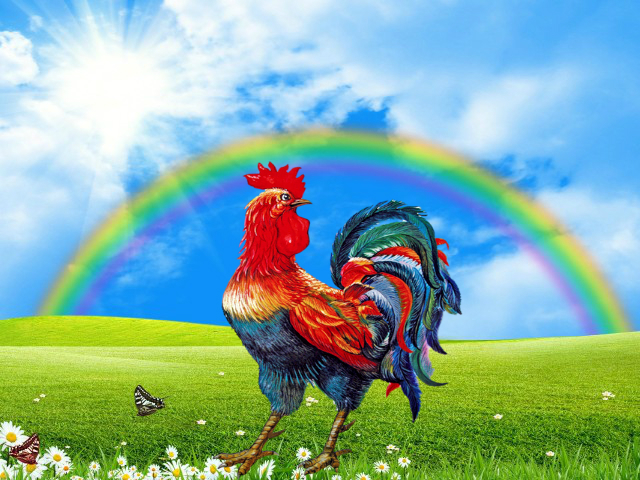 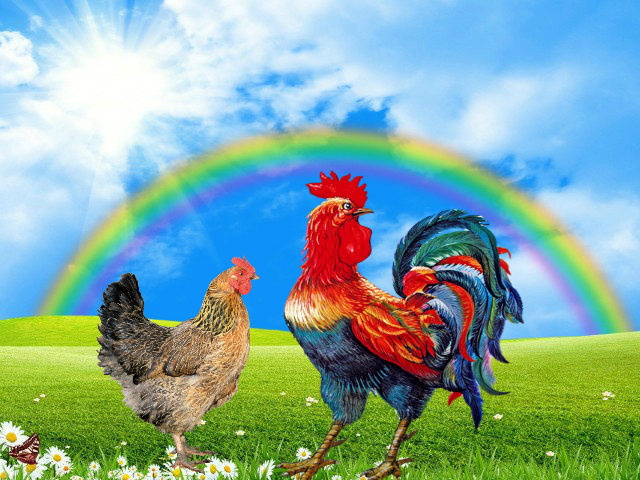 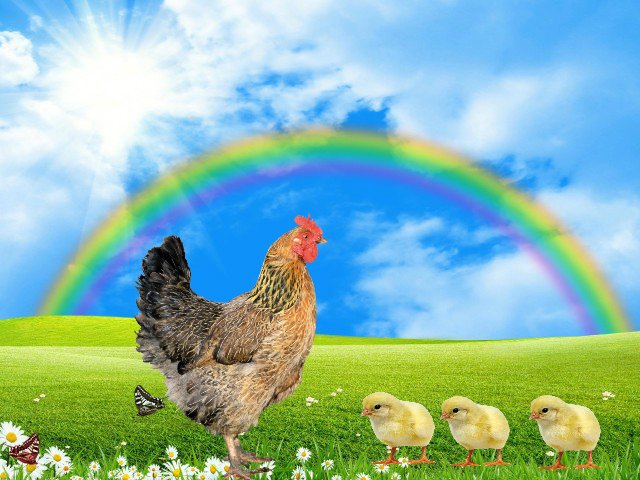 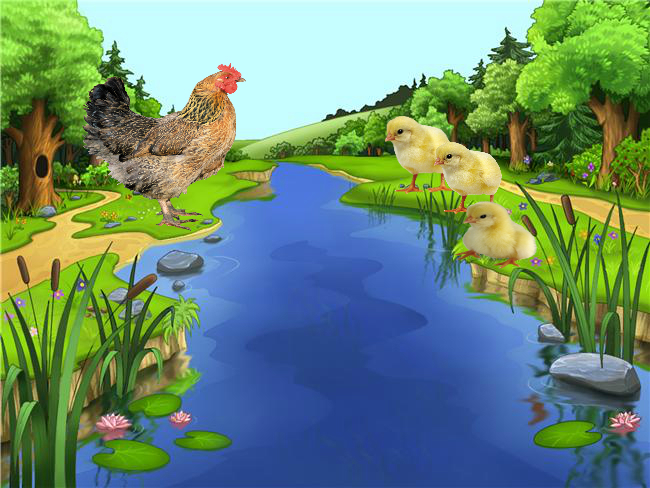 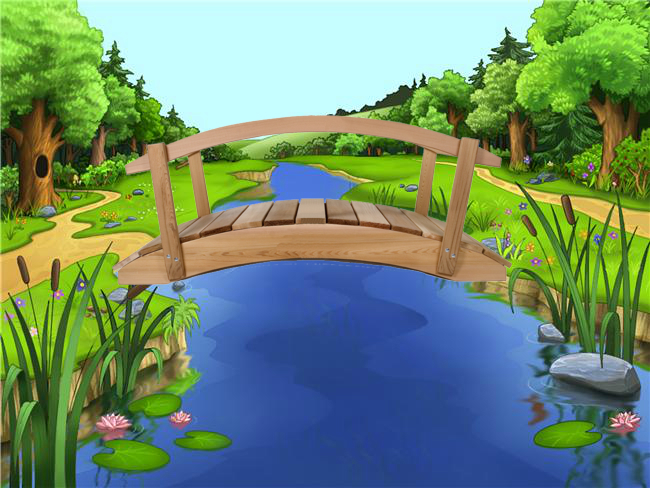 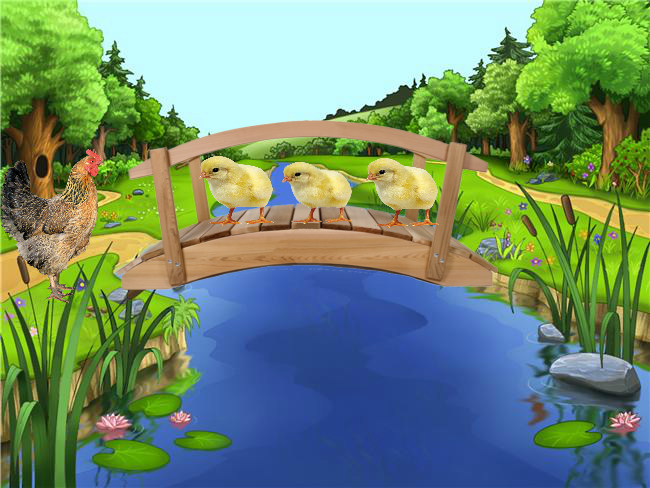 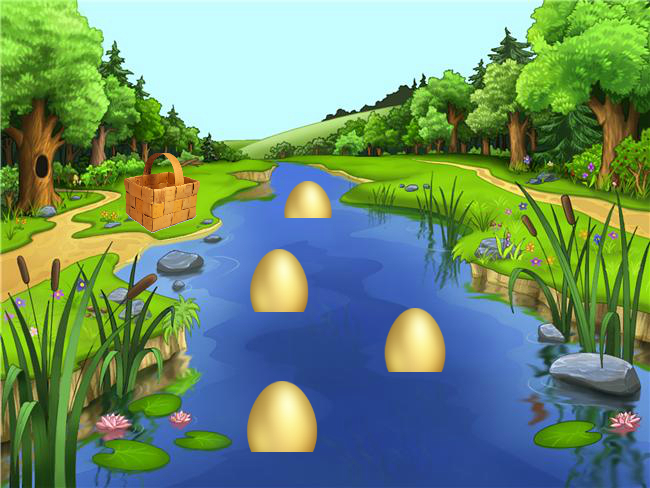 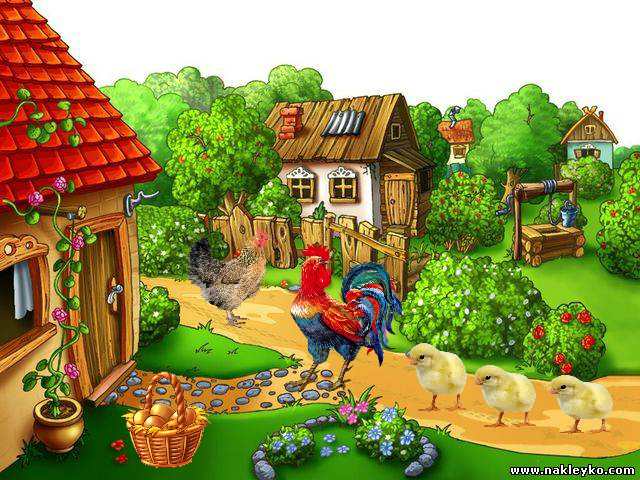